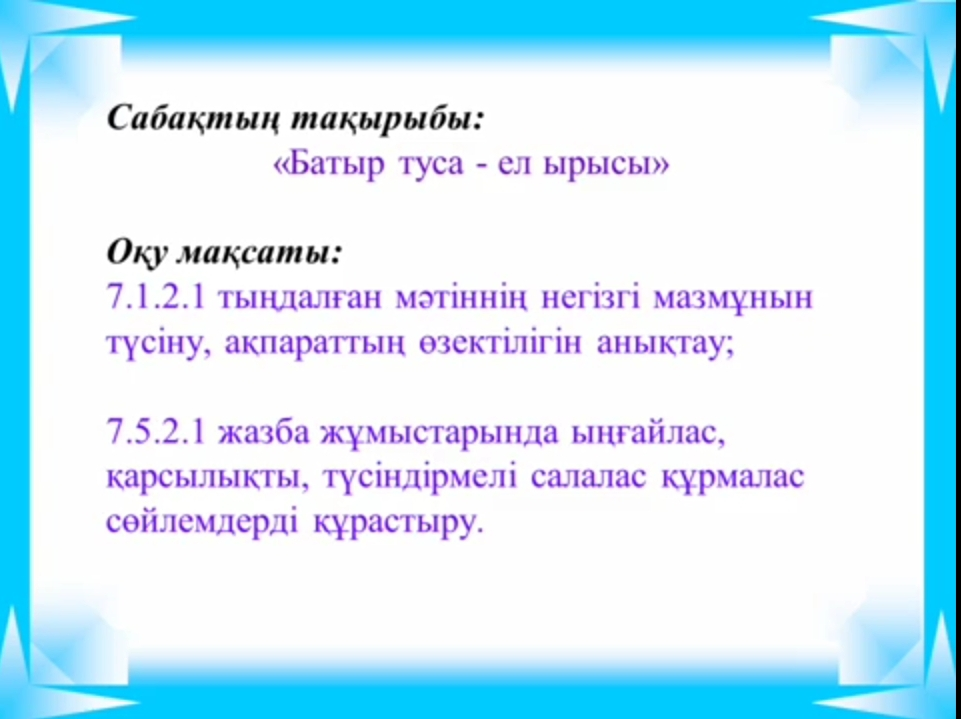 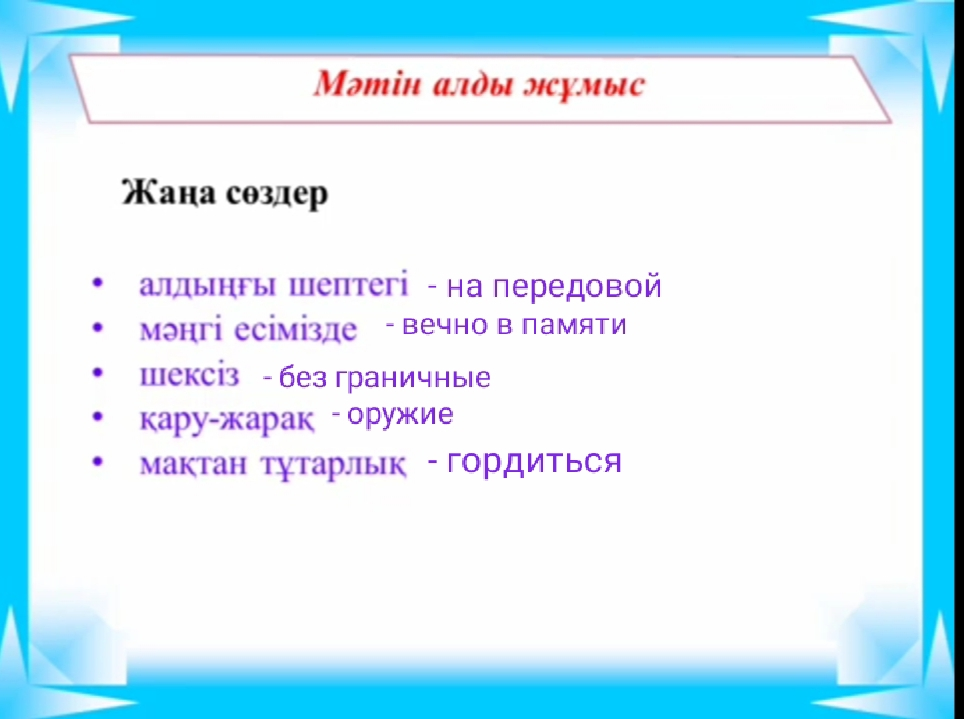 1 тапсырма. Жазылым. Суреттерге қарап, берілген сөздерден ыңғайлас, қарсылықты, түсіндірмелі салалас құрмалас сөйлем құрастыр. 137 бет, 2-тапсырма.
Қажетті сөздер: батыр, ерлік жасаған, ұшқыш, Ұлы Отан Соғысы, мерген қыз, қатысқан, соғыс ардагері, құттықтау, жеңіс күні.
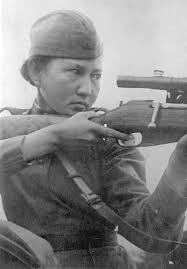 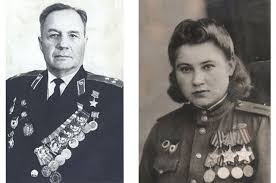 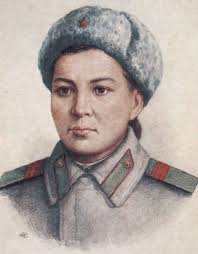 2-тапсырма.Оқылым . Мәтінді оқы.
138 бет, 3-тапсырма
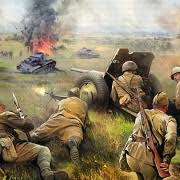 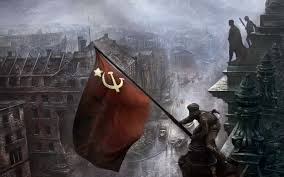 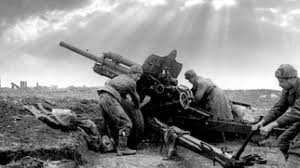 3-тапсырма.Жазылым. Мәтінді және қосымша мәліметтерді пайдаланып, берілген кестені толтыр.139 бет, 4-тапсырма
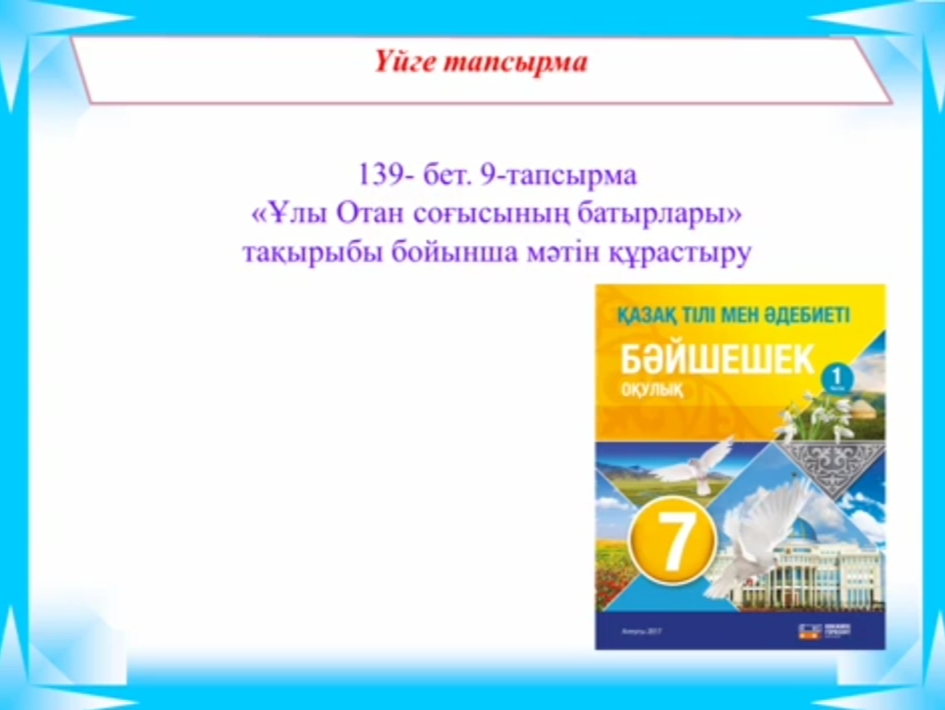